Chapter 11
Chromosomes and Cell Reproduction
Section 1: Chromosomes
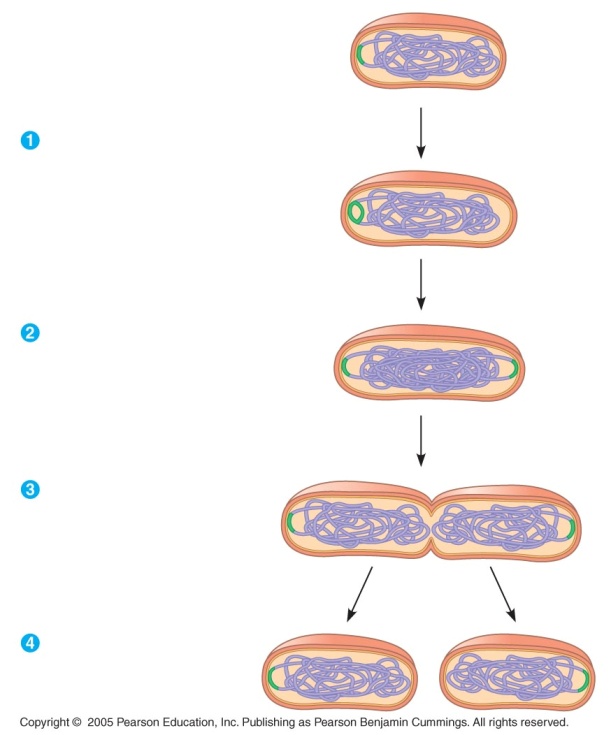 Reminder:  Prokaryotic cells (bacteria) reproduce by BINARY FISSION.  

Parent cells and daughter cells are CLONES (or genetically identical)
Section 1: Chromosomes
Eukaryotic cells (animal, plant, fungus, protist cells) use MITOSIS.
MITOSIS-process by which cell reproduce.
Egg and sperm cells must be formed by a different process.
GAMETE-sex cells; egg and sperm
MEIOSIS-cell division process used to form gametes.

More on Mitosis and Meiosis later on. 
Section 1: Chromosomes
GENE – segment of DNA that codes for a protein or RNA molecule
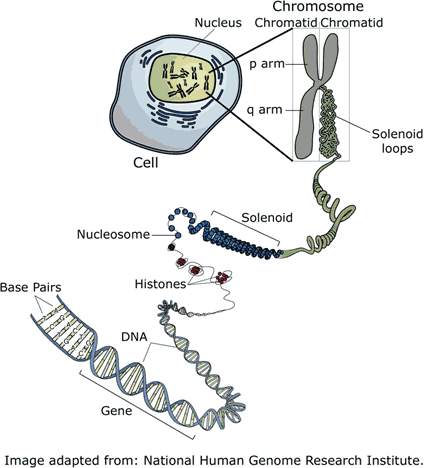 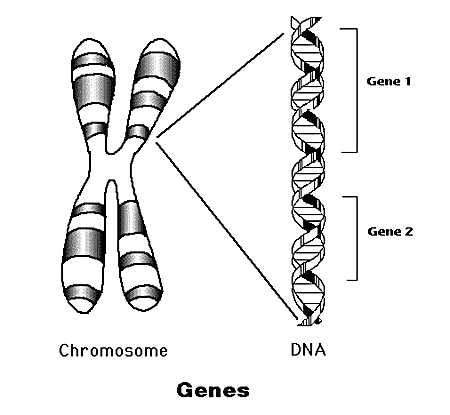 Section 1: Chromosomes
Chromosome – tightly twisted DNA and proteins; looks like an “X”

Chromatids – 2 exact copies of DNA that make up each chromosome; ½ of each “X”

Centromere – holds the 2 chromatids together
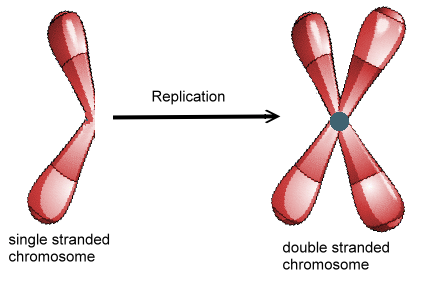 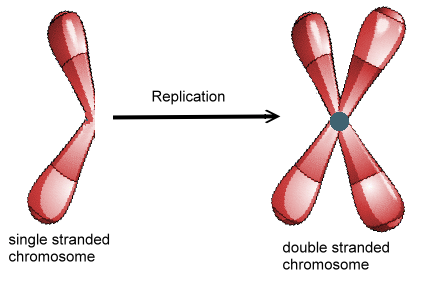 Centromere
Section 1: Chromosomes-how chromosome number and structure affect development
Somatic cell – “body cells;” any cell in the body other than sperm or egg cells (gametes)

Human somatic cells contain 2 sets of chromosomes = 46.  

Each pair of chromosomes in a somatic cell come from one of the 2 parents.

The chromosomes differ in shape & size.
Section 1: Chromosomes-how chromosome number and structure affect development
Homologous chromosomes – chromosomes that are similar in size, shape, and genetic content.
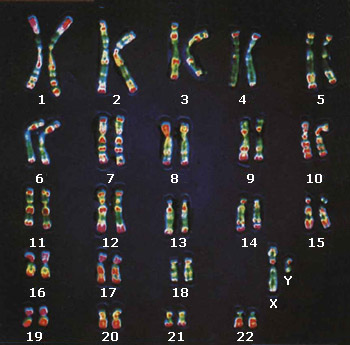 This picture shows the 2 copies of each chromosome; one from mom and one from dad.
Section 1: Chromosomes-how chromosome number and structure affect development
Diploid cell (somatic) – cells that contain 2 sets of chromosomes (2n)
Humans: 2n = 46

Haploid cell (gametes) – cells that only contain 1 set of chromosomes (n)
Human egg and sperm cells are (n) = 23

Zygote – a fertilized egg cell, the 1st cell of a new individual (diploid)
Section 1: Chromosomes-Sex Chromosomes
Sex chromosomes – chromosomes that determine the gender (sex) of an organism
We have 1 pair of sex chromosomes (X and Y)

Autosomes – chromosomes that are NOT involved in determining gender; all the other chromosomes
We have 22 pairs of autosomes
22 autosome pairs + 1 sex chromosome pair = 
			23 pairs of chromosomes
Section 1: Chromosomes-Sex Chromosomes
Female eggs contribute only an X sex chromosome.
Male sperm may contribute either an X or Y sex chromosome.
Male babies = XY 	Female babies = XX
The presence of a Y sex chromosome declares “maleness.”
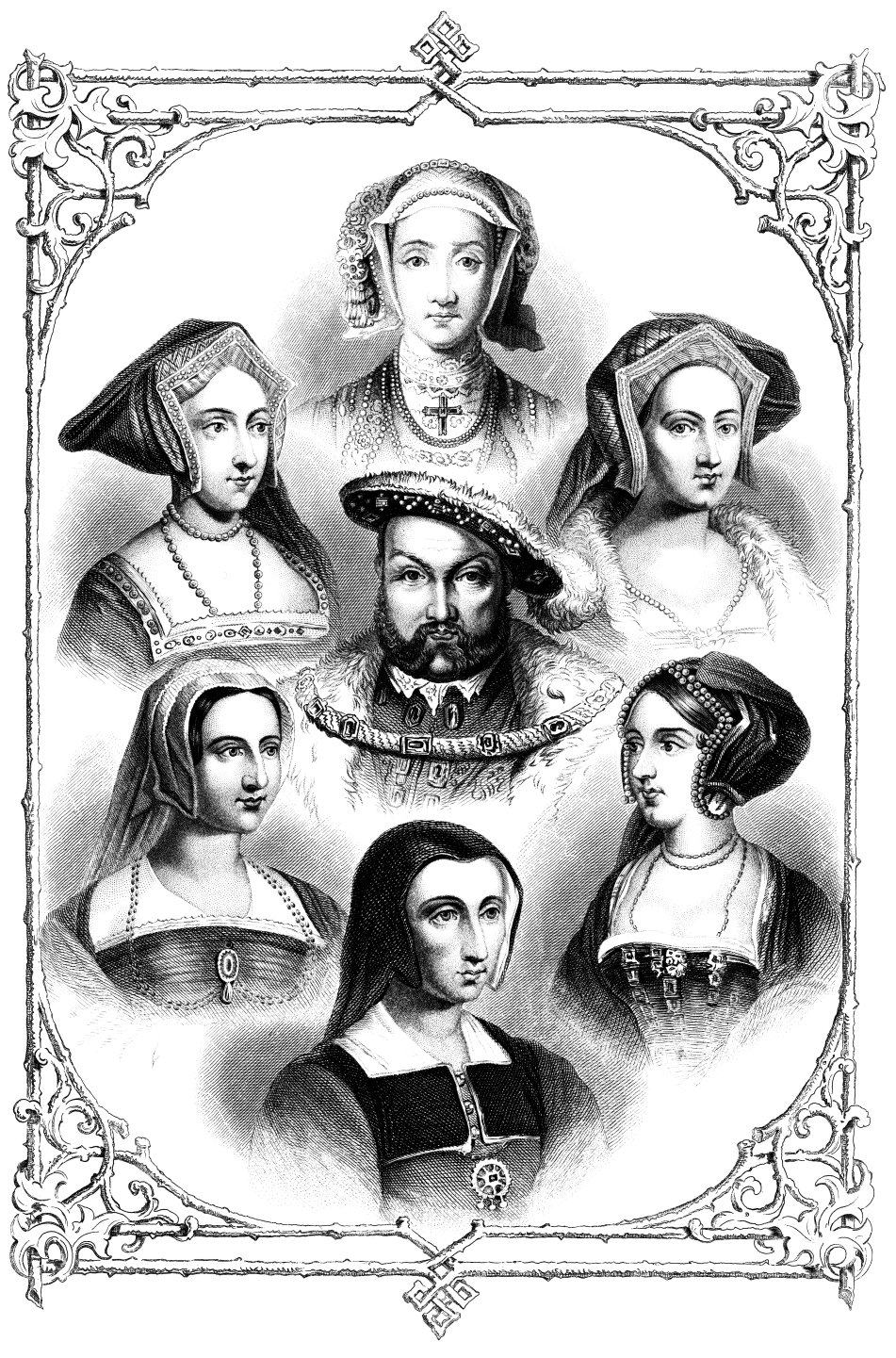 Who determines if the baby will be a girl or a boy?
Section 1: Chromosomes-Change in chromosome number
Trisomy – term for humans with more than 2 copies of any chromosome, the person will not develop as usual
 
Trisomy 21 – having an extra copy of chromosome 21 
Known as Down Syndrome – individual has 47 chromosomes)
Can you find the Trisomy in this karyotype?
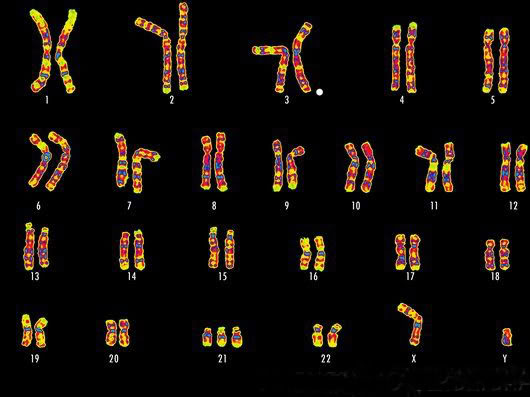 Section 1: Chromosomes-Change in chromosome number
Nondisjunction – One or more chromosomes fail to separate properly.  One gamete gets one too many chromosomes & another gamete gets one less.
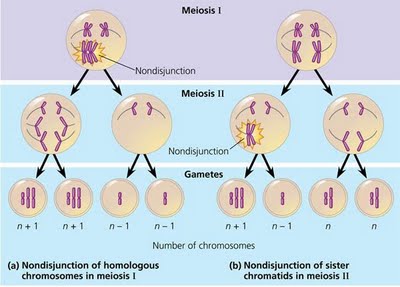 Section 1: Chromosomes-Change in chromosome number
Mutation – changes in structure of an organism’s chromosome

4 types of mutations:
	1.  Deletion – piece of a chromosome breaks off completely




	2.  Duplication – extra copies of the same gene
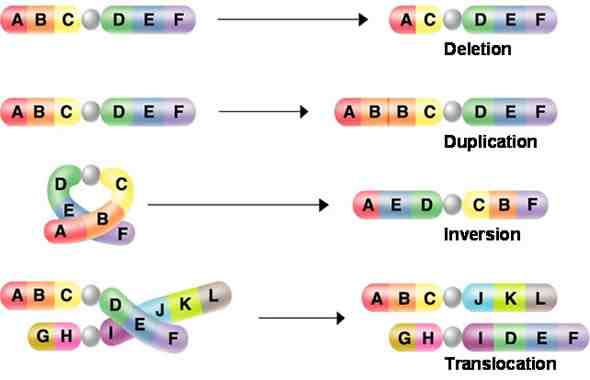 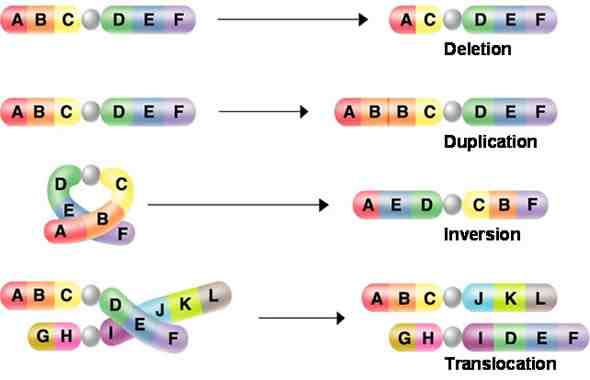 Section 1: Chromosomes-Change in chromosome number
4 types of mutations (continued)

	3.  Inversion – chromosome piece reattaches to original chromosome in reverse



	
	4.  Translocation – when a piece of a gene reattaches to a nonhomologous chromosome
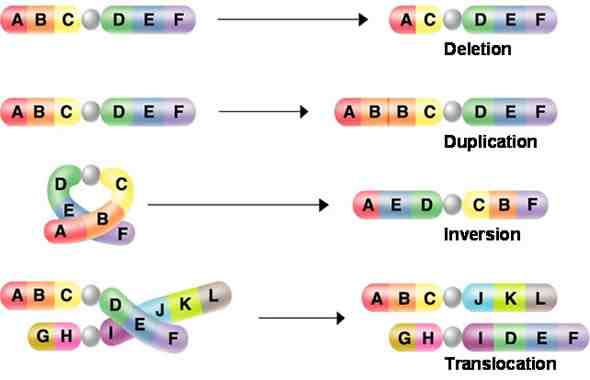 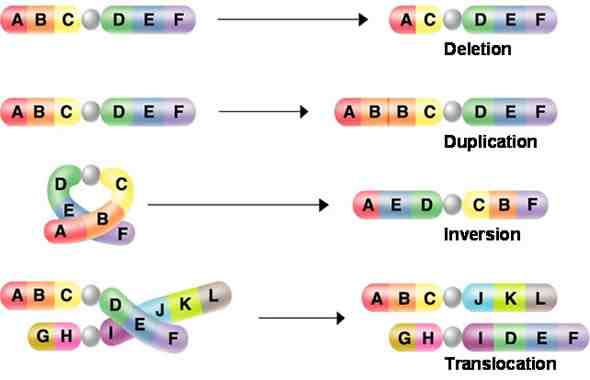 Section 2: Cell cycle-Life in a eukaryotic cell
The Cell Cycle – repeating sequence of cellular growth & division during the life of an organism  (5 phases)
Cell Cycle INCLUDES Mitosis.
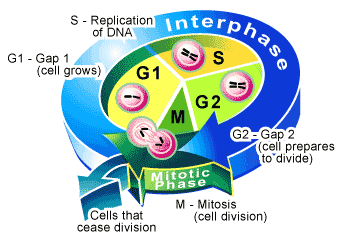 Interphase includes the first 3 stages: G1, S, and G2

Interphase takes up 90% of a cell’s life.
Section 2: Cell cycle-Life in a eukaryotic cell
Phases of the Cell Cycle:
G1 phase – cell grows rapidly & carries out its routine functions (its job)
“first growth”
Some cells never leave this phase because they are not dividing (ex. Nerve/brain cells, muscle cells)

S phase – cell’s DNA is synthesized or copied
At the end of this phase, each chromosome consists of 2 chromatids attached at the centromere
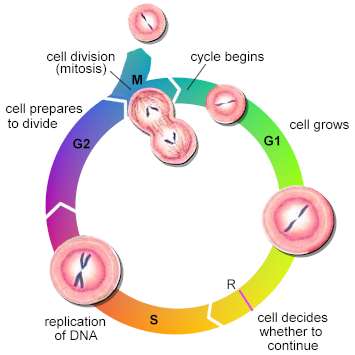 Section 2: Cell cycle-Life in a eukaryotic cell
G2 phase – nucleus prepares to divide
“second growth”
M phase – Mitosis; nucleus divides into 2 nuclei
Consists of 4 stages (prophase, metaphase, anaphase, telophase)
Cytokinesis – cytoplasm divides & the cell splits
Animal Cells – belt of proteins fibers pinch the cell in half
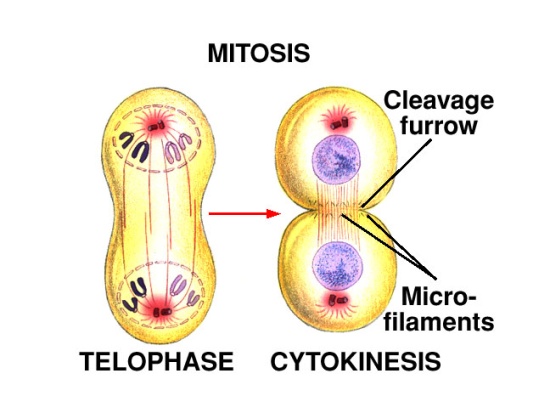 Plant Cells – have a cell wall and create a cell plate in the middle of the cell
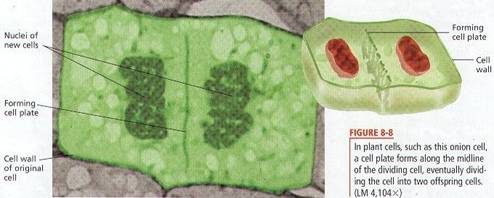 Section 3: Mitosis & Cytokinesis-chromatid separation
Spindles – cell structures made up of both centrioles and microtubule fibers 
	- moves chromosomes during cell division

Forming the Spindle:
Centrosomes produce hollow fibers of protein at the cell’s poles
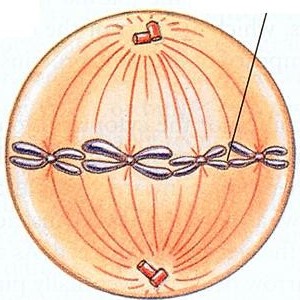 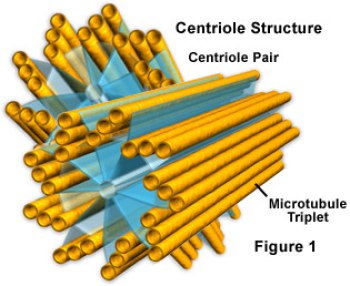 Section 3: Mitosis & Cytokinesis-chromatid separation
Mitosis:
Prophase – chromosomes coil up, and nuclear membrane dissolves; spindles form
			*key word: PREPARE
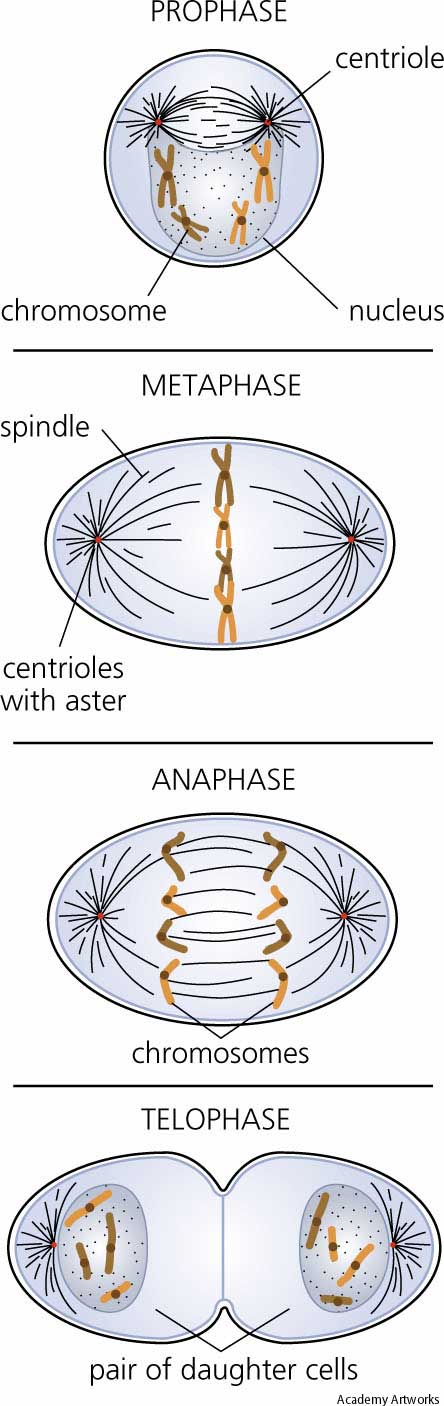 Section 3: Mitosis & Cytokinesis-chromatid separation
Metaphase – chromosomes move to the center of the cell; spindle fibers attach to centromeres
			*key word:  MIDDLE
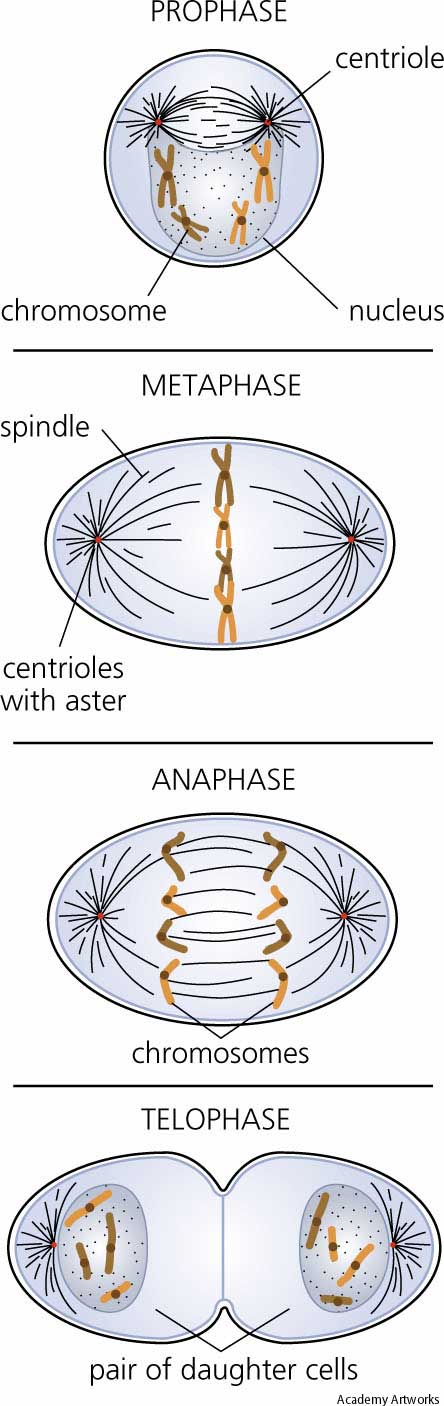 Section 3: Mitosis & Cytokinesis-chromatid separation
Anaphase – centromeres divide; chromosomes move toward opposite ends
			*key word:  APART
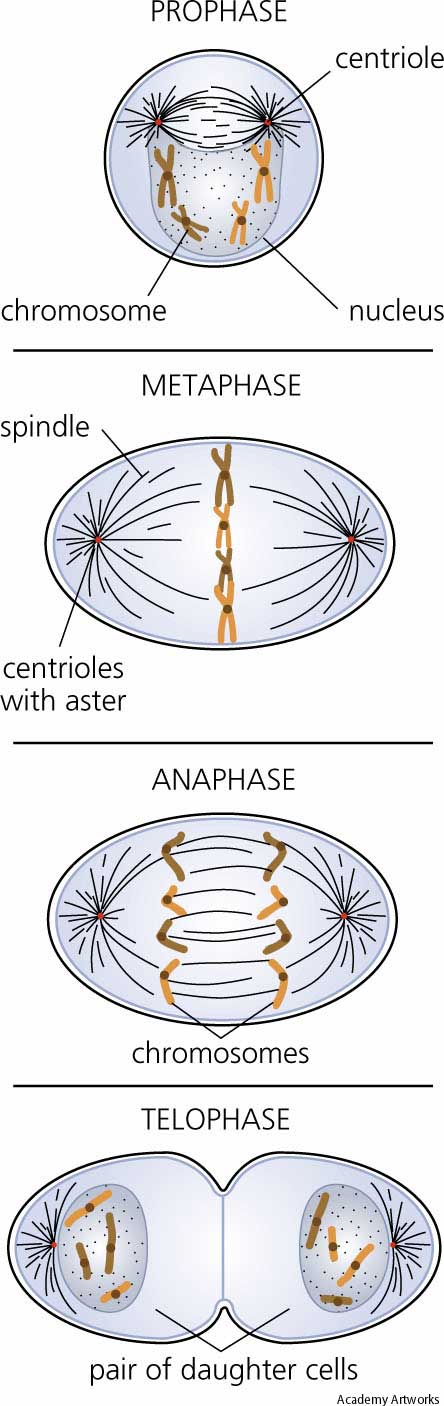 Section 3: Mitosis & Cytokinesis-chromatid separation
Telophase – Nuclear membrane forms at each end; chromosomes uncoil; spindle dissolves; cytokinesis begins
			*key word:  TWO
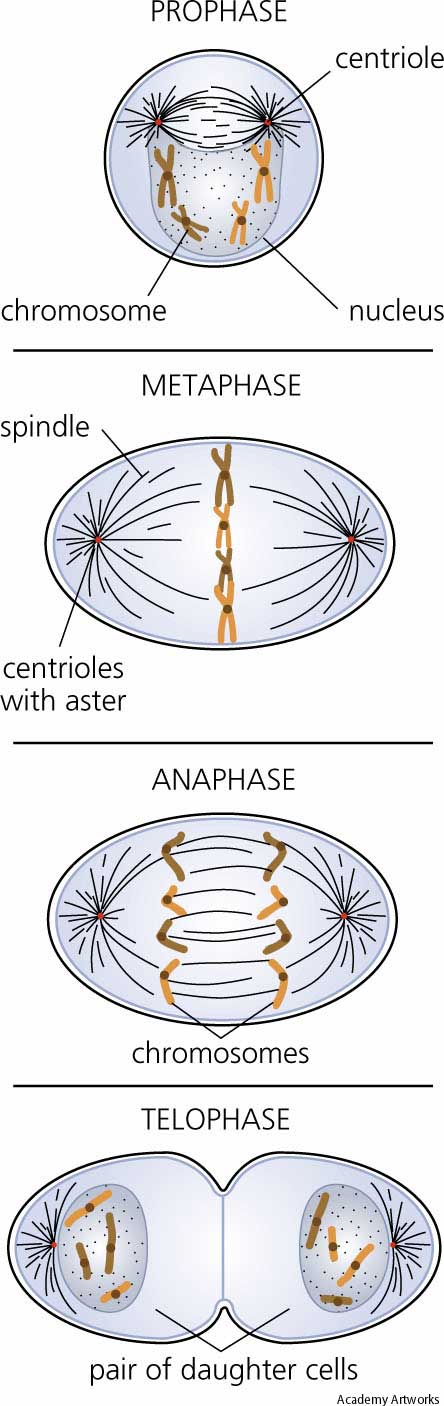 Section 3: Mitosis & Cytokinesis-chromatid separation
Cytokinesis: 
cytoplasm is divided in half; cell membrane grows to enclose each cell

Animal Cells – (lack a cell wall) cell is pinched in half by a belt of protein threads
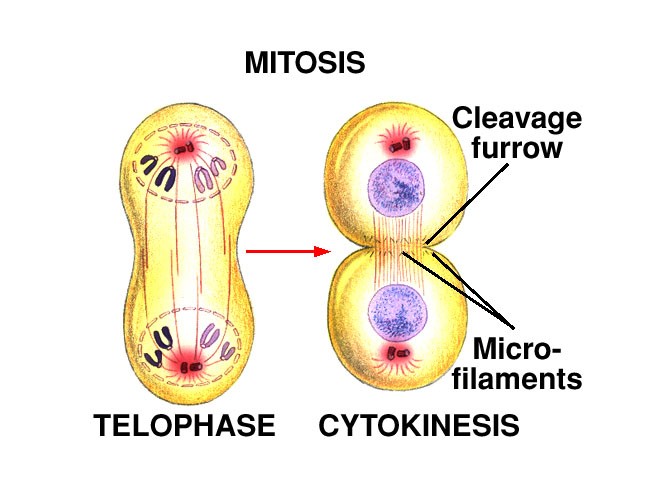 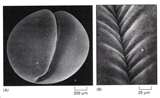 Section 3: Mitosis & Cytokinesis-chromatid separation
Cytokinesis in Plant cells:
Contains a rigid cell wall
Vesicles formed by the Golgi apparatus fuse at the midline of the dividing cell & form a cell plate
New cell wall then forms on both sides of the cell plate
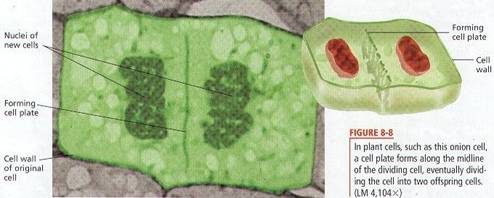 Cancer-Control of the cell cycle
The cell cycle is controlled by proteins known as check points

G1 checkpoint – decides whether the cell divides or not (end of G1 phase)

G2 checkpoint – DNA replication is checked by repair enzymes

Mitosis checkpoint – triggers the exit from mitosis; signals G1 phase
Cancer-Control of the cell cycle
What happens if control is lost?
Cancer – the uncontrolled growth of cells

Cancer cells do not respond normally to the body’s control mechanism
Some mutations can cause the speeding up of the cell cycle
Some mutations can prevent cell cycle from slowing down or stopping